Експертус Охорона праці    представляє вебінар на тему:
Пожежна безпека 
в осінньо-зимовий період
Лектор – Анатолій РОЖКОВ, експерт з питань пожежної та техногенної безпеки
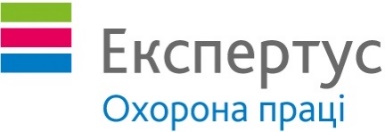 Основні причини пожеж
Основними причинами пожеж у осінньо-зимовий період на підприємстві є: 

робота систем опалення з високими температурами;
перевантаження електромереж (одночасне включення споживачів великої потужності, зокрема електрообігрівачів); 
застосування відкритого вогню;
порушення правил експлуатації електробладнання та печей;
куріння у забороненому місці;
підпали;
несправність виробничого та інженерного обладнання.
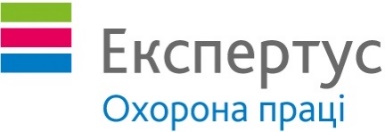 Основні нормативні акти
Кодекс цивільного захисту України
Правила пожежної безпеки в Україні
Правила експлуатації та типові норми належності вогнегасників
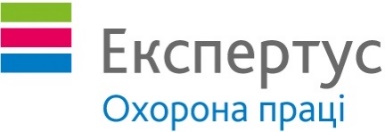 Завдання та обов’язки суб’єктів господарювання
Згідно з Кодексом цивільного захисту України діяльність із забезпечення пожежної безпеки є складовою виробничої та іншої діяльності посадових осіб і працівників підприємств, установ та організацій. 
    Забезпечення пожежної безпеки суб’єкта господарювання покладається на власників та керівників таких суб’єктів господарювання. 
     На кожному об’єкті має бути створена своя система управління пожежною безпекою. Головною метою такої системи управління є створення умов для запобігання виникнення та розвитку пожежі, а також впливу на людей та майно небезпечних чинників пожежі.
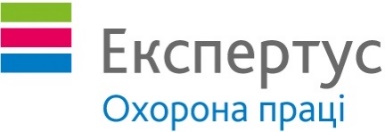 Завдання і обов’язки суб’єктів господарювання
Відповідно до статті 20 Кодексу цивільного захисту суб’єкти господарювання зобов’язані:
організувати навчання працівників правилам пожежної безпеки;
провести об’єктові тренування і навчання з питань цивільного захисту;
розробити заходи щодо забезпечення пожежної безпеки;
розробити і затвердити інструкції та видати накази з питань пожежної безпеки, контролювати їх виконання;
забезпечити виконання вимог законодавства у сфері техногенної та пожежної безпеки, а також вимог приписів, постанов та розпоряджень центрального органу виконавчої влади, який здійснює державний нагляд у сферах техногенної та пожежної безпеки;
утримувати у справному стані засоби протипожежного захисту.
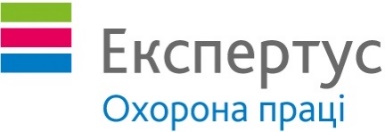 Протипожежні заходи на підприємстві в осінньо-зимовий період
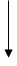 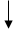 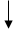 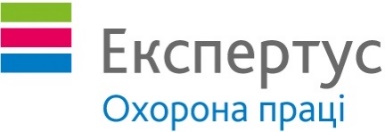 Котельні та інші теплогенеруючі установки
У приміщенні котелень та інших теплогенеруючих установок підприємств і населених пунктів заборонено:

допускати до роботи осіб, які не пройшли навчання з пожежно-технічного мінімуму та не отримали відповідних кваліфікаційних посвідчень, а також залишати без догляду працюючі котли і нагрівники;
експлуатувати установки у разі підтікання рідкого палива або витікання газу із системи паливоподачі;
розпалювати установки без їх попередньої продувки; подавати паливо, коли форсунки або газові пальники згасли;
працювати при зіпсованих або відключених приладах контролю й регулювання, а також за їх відсутності;
сушити спецодяг, взуття, інші матеріали на котлах та паропроводах;
вносити зміни до елементів системи опалення, вентиляції і кондиціонування повітря, які перешкоджають поширенню пожежі.
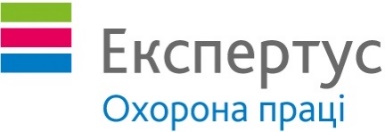 Пічне опалення
Відстань від печей до товарів, стелажів, шаф та іншого обладнання повинна бути не менше 0,7 м, а від топкових отворів — не менше 1,25 м.
Підлога з горючих матеріалів повинна захищатися під топковими дверцятами (топковим отвором) металевим листом розміром 0,7 х 0,5 м, що розташовується своїм довгим боком уздовж печі.
На горищах усі димові труби і стіни, в яких проходять димові канали, повинні бути відштукатурені та побілені.
Димові труби будинків з покрівлями з горючих матеріалів повинні бути обладнані іскрогасниками.
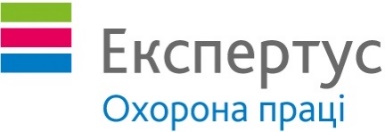 Протипожежні розділки та відступки
Печі та інші опалювальні прилади повинні мати протипожежні розділки (відступки) від горючих конструкцій.
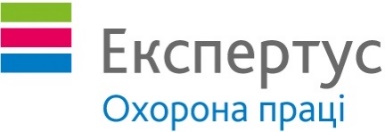 Протипожежні розділки
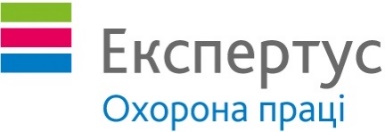 Протипожежні розділки
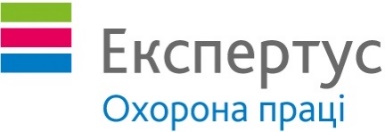 Протипожежні розділки
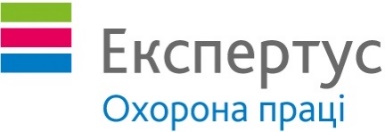 Протипожежні розділки
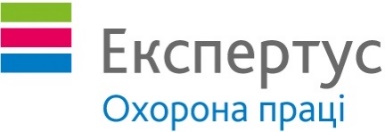 Протипожежні розділки та відступки
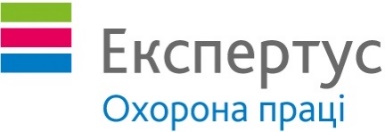 Топлення печей та котлів
Топлення печей та котлів на підприємствах повинно проводитися призначеними особами, які пройшли протипожежний інструктаж.
Режим, час та тривалість топлення печей встановлюються розпорядженням керівника підприємства з урахуванням місцевих умов.
Топлення печей у будинках та спорудах, за винятком житлових будинків, повинно припинятися не менше ніж за дві години до закінчення роботи, а в лікарнях та на інших об'єктах з цілодобовим перебуванням людей — за дві години до сну.
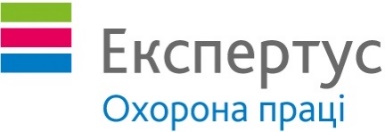 Очищення димоходів та печей
Очищення димоходів та печей від сажі потрібно проводити перед початком, а також протягом усього опалювального сезону, а саме:
        -  опалювальних печей періодичної дії на твердому та рідкому паливі — не рідше одного разу на три місяці;
        -  печей безперервної дії — не рідше одного разу на два місяці;
        -  кухонних плит та кип'ятильників — один раз на місяць.
На підприємствах результати очищення димоходів та печей повинні фіксуватися у відповідному журналі.
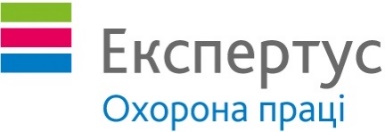 Теплові мережі
Перед початком опалювального сезону теплові мережі, які розташовані у приміщеннях, котельні, теплогенераторні й калориферні установки, печі та інші опалювальні прилади мають бути перевірені й відремонтовані. Несправні опалювальні пристрої не повинні допускатися до експлуатації. Результати перевірок фіксують у спеціальному журналі із зазначенням дати, особи, яка здійснювала перевірку, та її підпису.

За устаткуванням має бути організовано постійний та періодичний контроль (діагностування) його технічного стану.
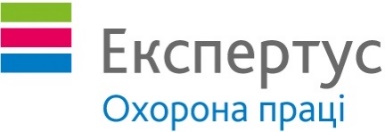 Електронагрівальні прилади
Для опалення будинків та приміщень площею до 50 м2, мобільних (інвентарних) будівель можуть застосовуватися масляні радіатори та нагрівальні електропанелі із закритими нагрівальними елементами. Такі радіатори та електропанелі повинні мати справний індивідуальний електрозахист і терморегулятор.
Застосування електричних опалювальних приладів у приміщеннях категорій за вибухопожежонебезпекою А та Б забороняється.
У всіх незалежно від призначення приміщеннях, які після закінчення роботи замикаються і не контролюються черговим персоналом, з усіх електроустановок та електроприладів, а також з мереж їх живлення повинна бути відключена напруга (за винятком чергового освітлення, протипожежних та охоронних установок, а також електроустановок, що за вимогами технології працюють цілодобово).
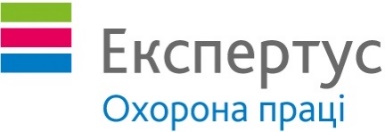 Освітлення у темний час доби
Будинки та інші об'єкти мають бути забезпечені адресними вказівниками (назва вулиці, номер будинку), встановленими на фасадах будівель або інших видних місцях і освітлюваними у темний час доби.
На території об'єкта потрібно забезпечити освітлення зовнішніх пожежних драбин, протипожежного обладнання, входи до будинків та споруд.
На випадок відключення електроенергії обслуговуючий персонал будинків (крім житлових), де у вечірній та нічний час можливе перебування людей, повинен мати електричні ліхтарі. Кількість ліхтарів визначає адміністрація, виходячи з особливостей об'єкта, наявності чергового персоналу, кількості людей у будинку (але не менше одного ліхтаря на кожного працівника, який чергує на об'єкті у вечірній або нічний час).
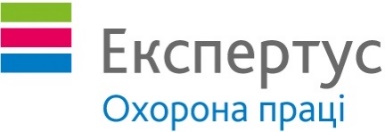 Захист систем протипожежного водопостачання
Пожежні резервуари (водойми) та їх обладнання повинні бути захищені від замерзання води. Узимку для забирання води з відкритих вододжерел слід встановлювати утеплені ополонки розміром не менше 0,6 х 0,6 м, які мають утримуватись у зручному для використання стані
За наявності в неопалюваному приміщенні (будинку) трьох і більше пожежних кранів-комплектів на сухотрубній мережі внутрішнього протипожежного водопроводу в утепленому місці на вводі необхідно встановлювати засувку з електроприводом. Її відкриття та пуск насоса слід здійснювати дистанційно від пускових кнопок, установлених всередині шафок пожежних кран-комплектів.
приміщення насосних станцій повинні бути опалюваними.
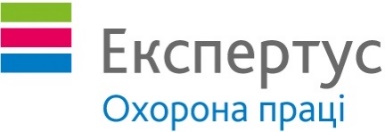 Утримання спеціальної техніки
Пересувна пожежно-рятувальна або пристосована для пожежогасіння техніка повинна утримуватися в опалюваних (з температурою середовища не нижче 10° C) пожежних депо або спеціально призначених для цієї мети приміщеннях (боксах).
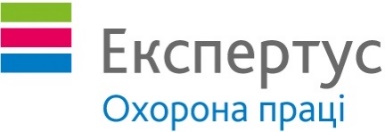 Первинні засоби пожежогасіння
Усі будівлі та територія мають бути забезпечені первинними засобами пожежогасіння: вогнегасниками, ящиками з піском, бочками з водою, покривалами з негорючого теплоізоляційного матеріалу, пожежними відрами, совковими лопатами, іншим пожежним інструментом.
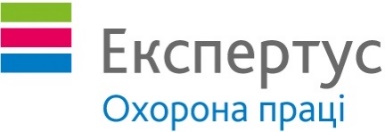 Безпека людей під час евакуації
Для безпечної евакуації людей з будівель та споруд потрібно передбачити заходи, спрямовані на:

створення умов для своєчасної та безперешкодної евакуації людей у разі виникнення пожежі;
захист людей на шляхах евакуації від дії небезпечних факторів пожежі.
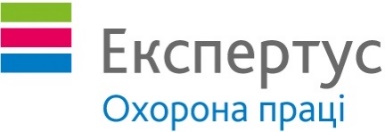 Дії у разі пожежі
У разі виявлення ознак пожежі (горіння) необхідно:
негайно повідомити про це за телефоном 101. При цьому слід вказати  місцезнаходження об’єкта, кількість поверхів споруди, місце виникнення пожежі, обстановку, наявність людей, повідомити своє прізвище;
вжити (за можливості) заходів щодо евакуювання людей, гасіння (локалізації) пожежі первинними засобами пожежогасіння та збереження матеріальних цінностей;
якщо пожежа виникла на підприємстві, повідомити про неї керівника чи відповідну компетентну посадову особу та (або) чергового на об’єкті;
у разі необхідності викликати інші аварійно-рятувальні служби.
Дії працівників закладів та установ мають бути спрямовані на створення безпеки людей, у першу чергу дітей, їх евакуацію та рятування.
    Залишаючи приміщення або будівлі, що постраждали від пожежі, потрібно зачинити за собою всі двері і вікна.
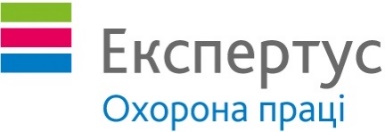 Гасіння пожеж за низької температури повітря
Під час організації гасіння пожеж за низької температури повітря: 
не використовувати стволи-розпилювачі для гасіння відкритих пожеж;
уникати перекриття пожежних стволів та рукавних розгалужень, не допускати вимкнення насосів;
захищати підручними матеріалами та снігом з'єднувальні головки рукавних ліній від замерзання;
уникати прокладання рукавних ліній на пожежних драбинах та поблизу них, не допускати обливання драбин водою;
уживати заходів щодо попередження утворення льоду на шляхах евакуації людей і руху особового складу, не допускати надмірного проливання води сходовими клітками.
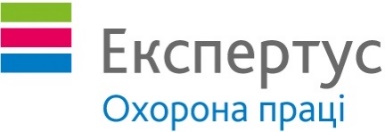 Дякуємо за увагу!

Запрошуємо вас на освітні заходи 
від Експертус Охорона праці 
у рамках марафону 
«Працюємо для перемоги»


12.10.2022 – вебінар «Завдання служби охорони праці в умовах воєнного стану»
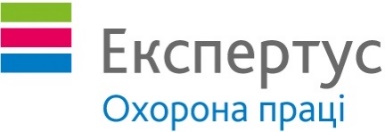